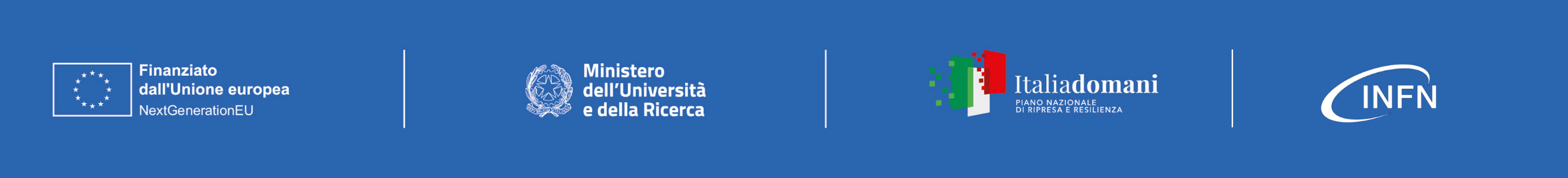 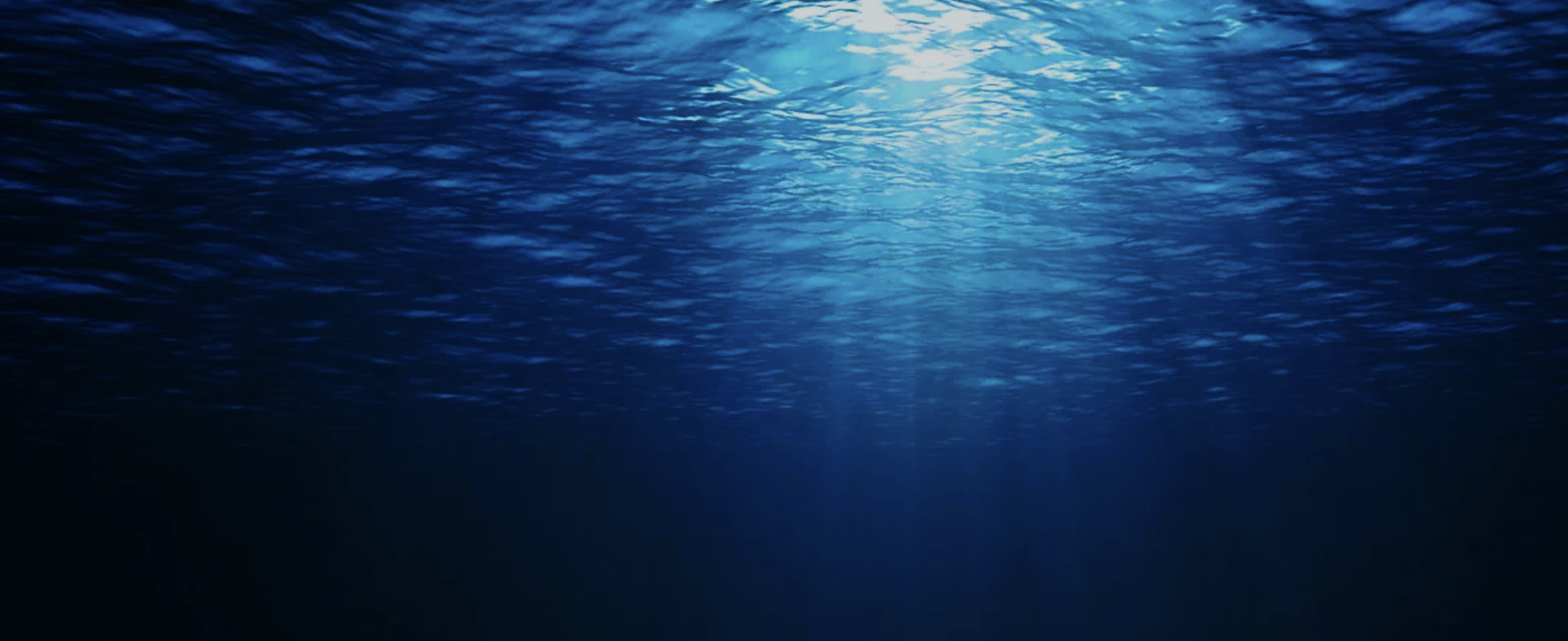 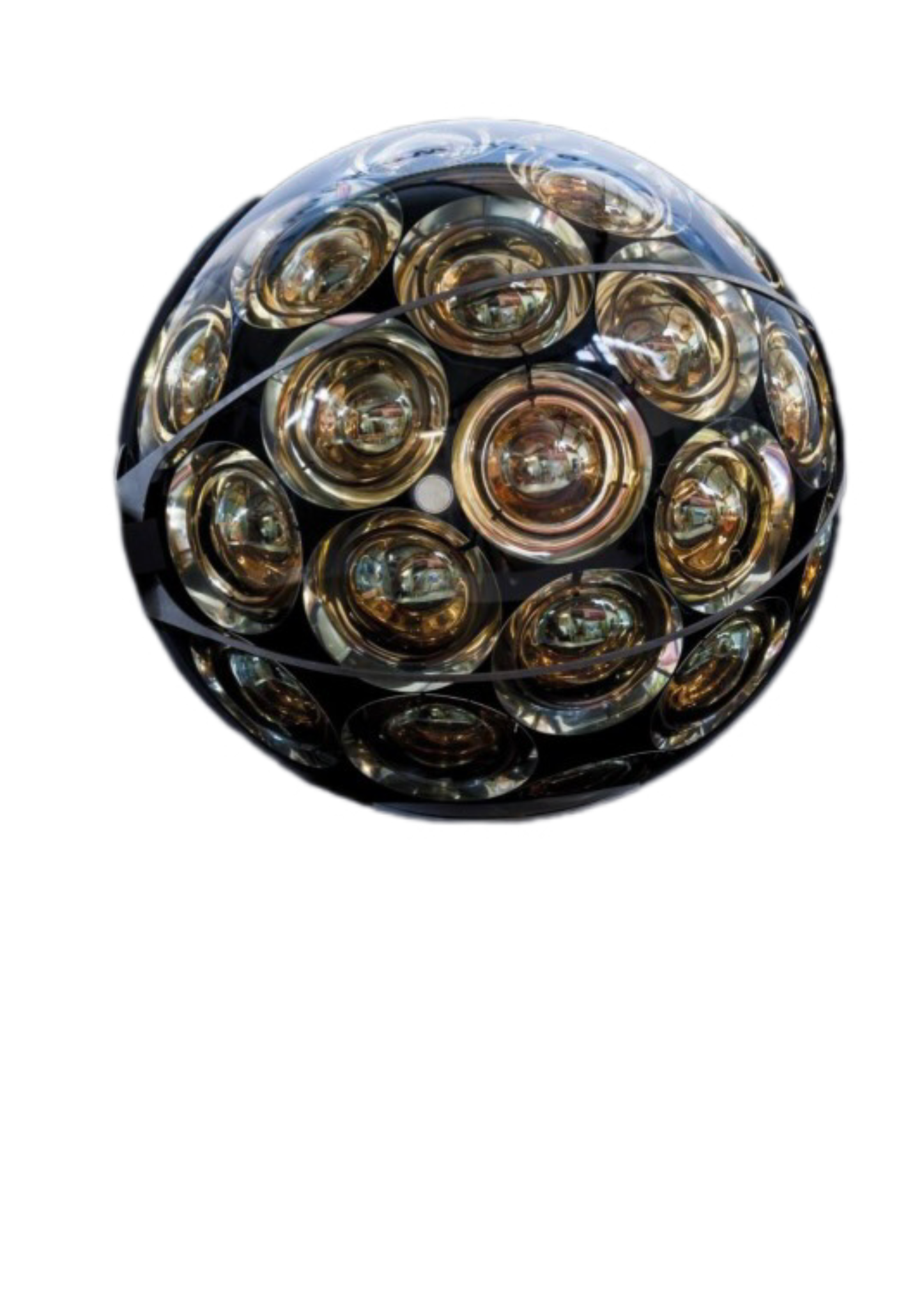 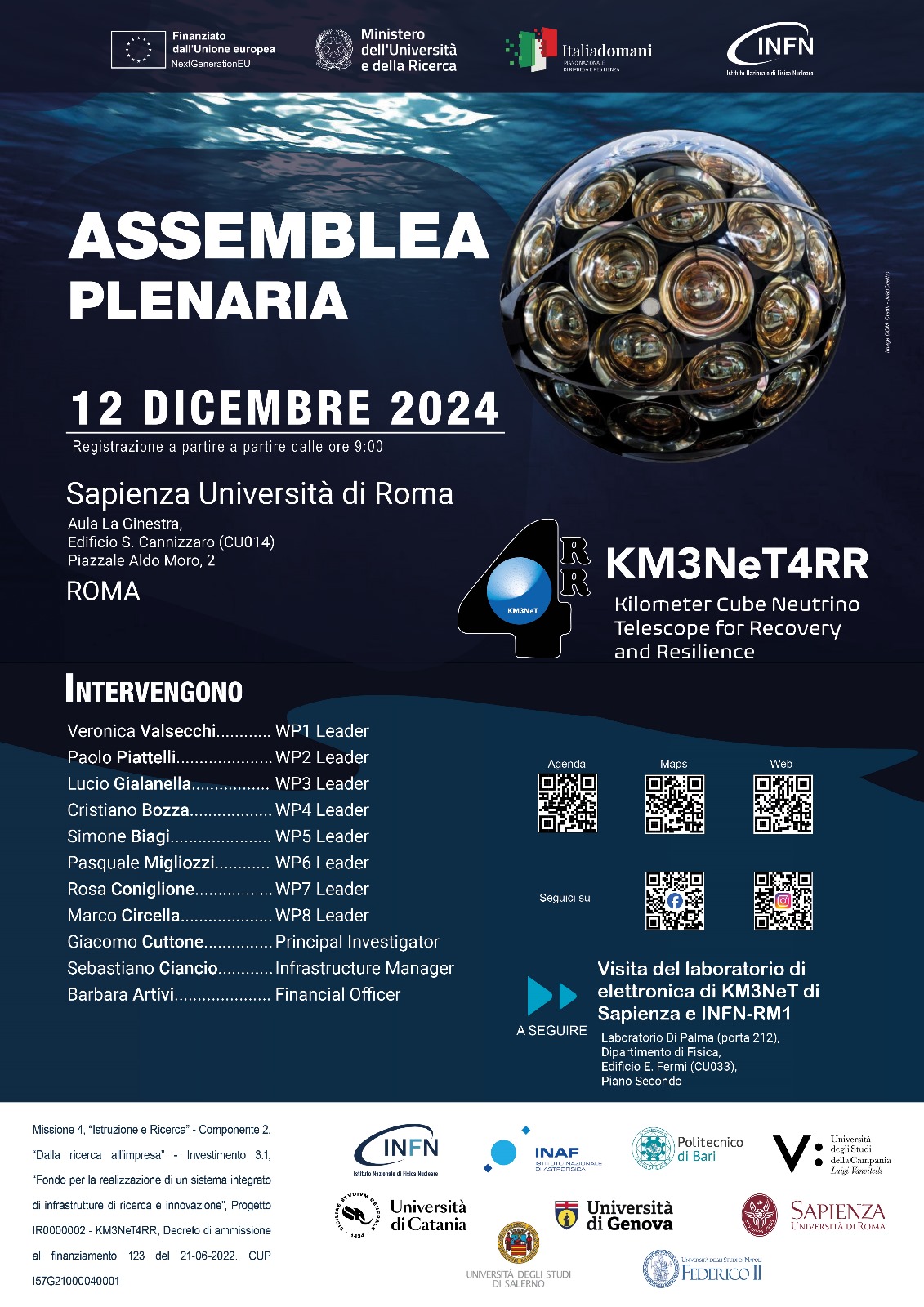 KM3NeT4RR
Il telescopio sottomarino 
alla ricerca di neutrini cosmici nel Mar Mediterraneo
INFN Sezione di Bologna – 07 Aprile 2025
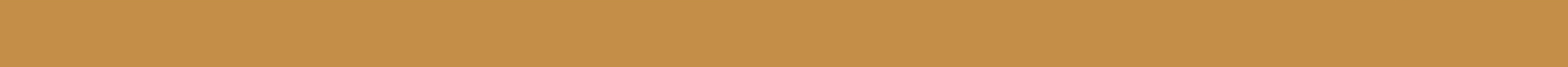 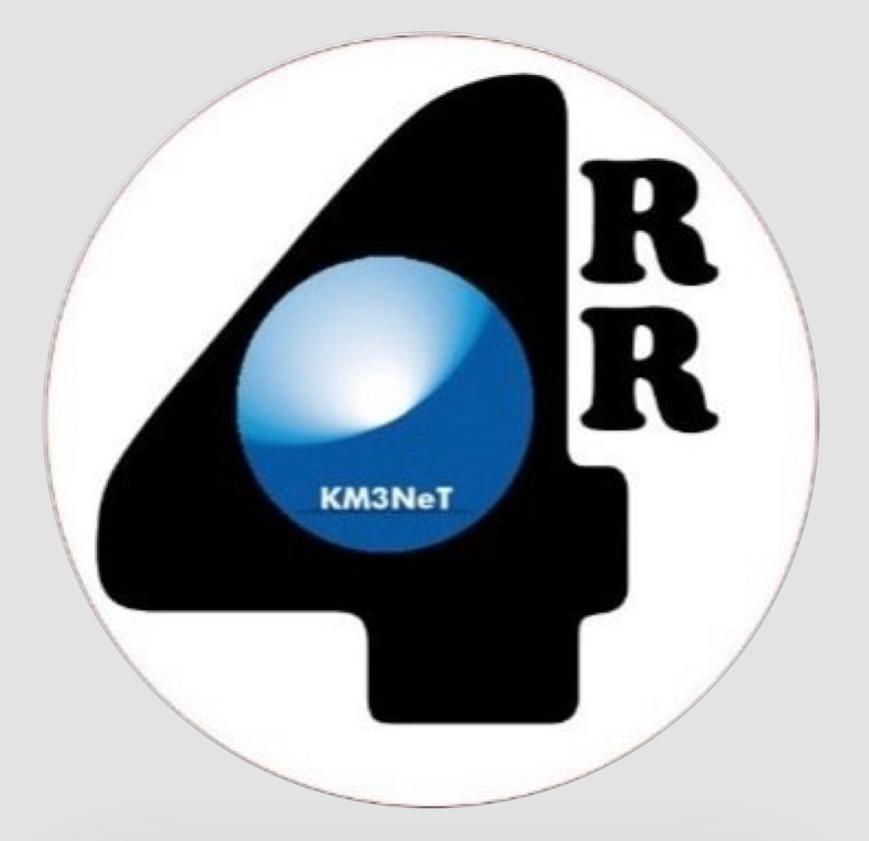 Missione 4 • Istruzione e Ricerca
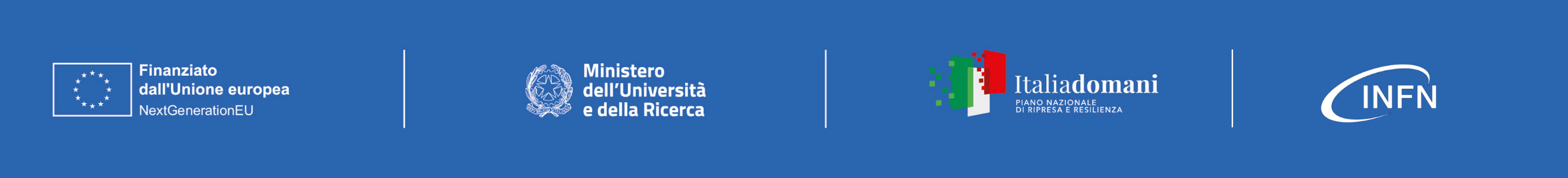 BUDGET DI PROGETTO KM3NeT4RR PER PARTNER E UO (in €)
Missione 4 • Istruzione e Ricerca
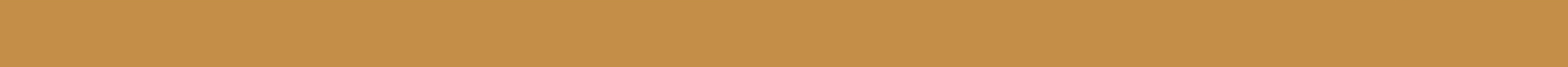 Missione 4 • Istruzione e Ricerca
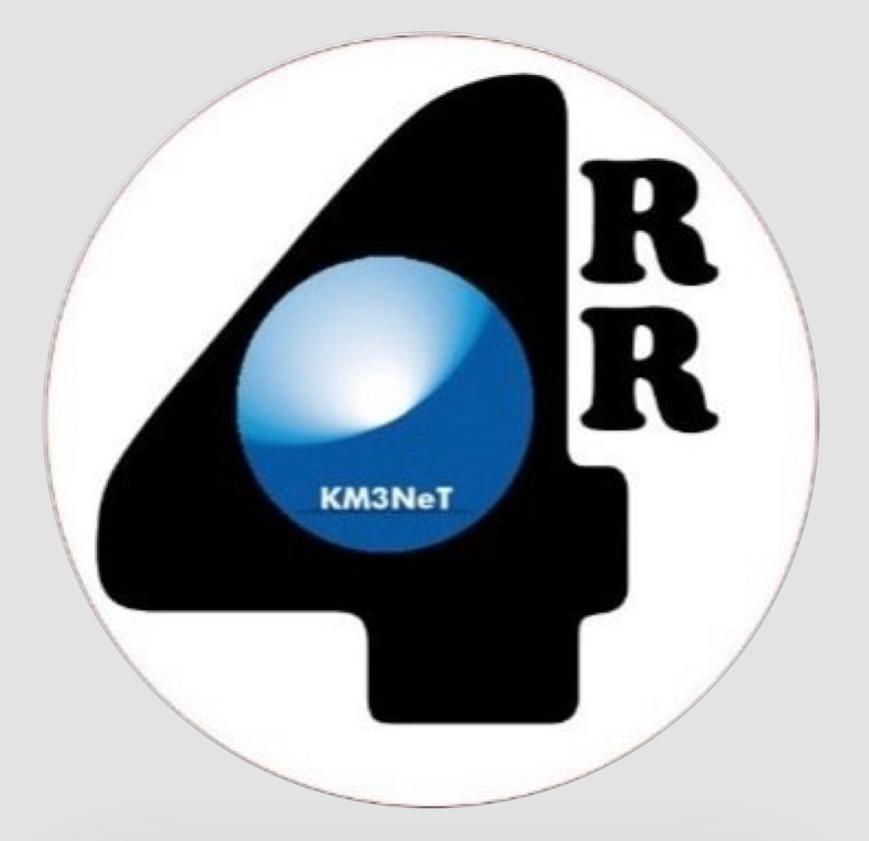 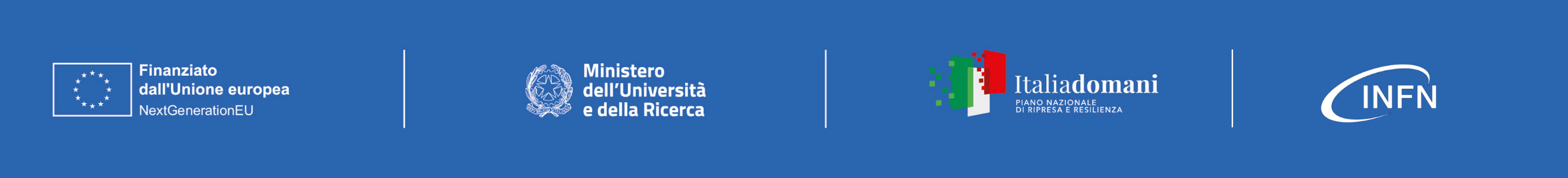 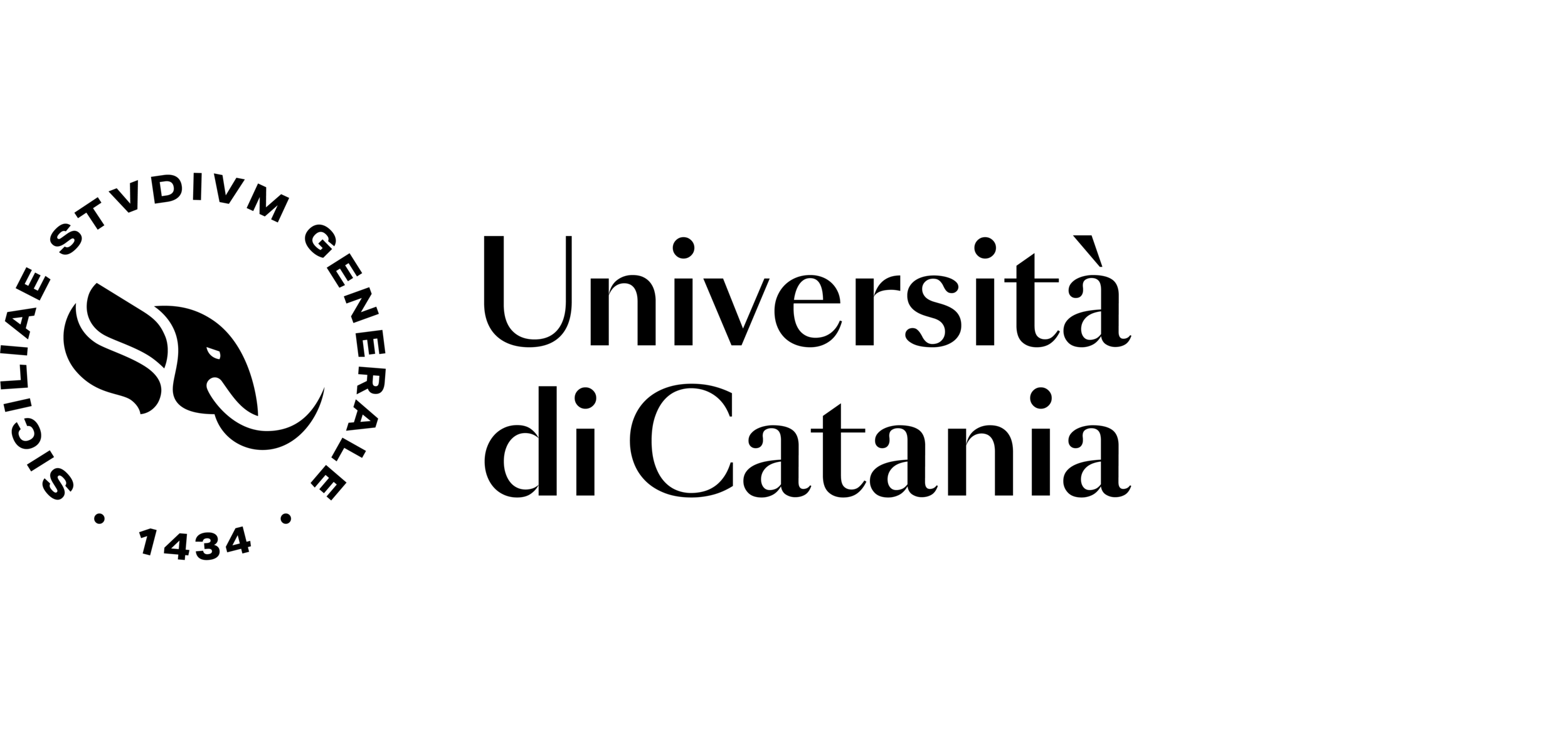 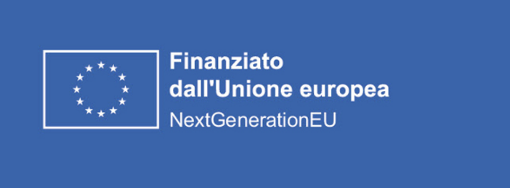 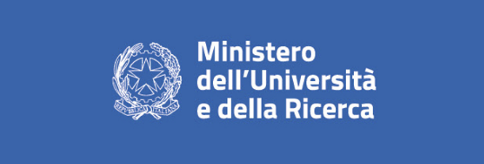 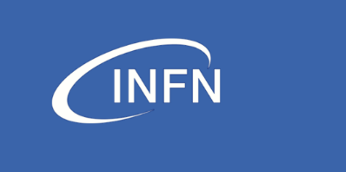 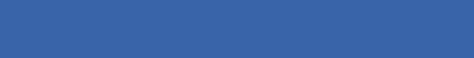 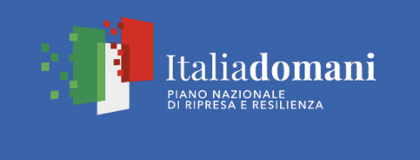 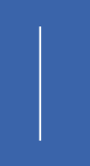 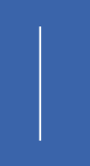 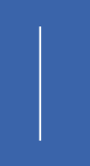 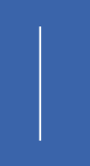 BUDGET DI PROGETTO KM3NeT4RR PER WORKPACKAGE (in €)
Missione 4 • Istruzione e Ricerca
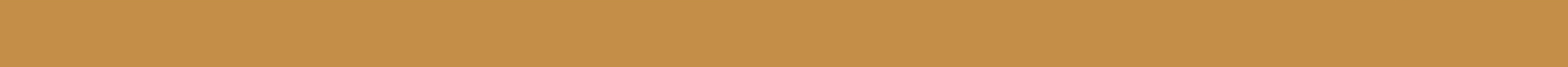 Missione 4 • Istruzione e Ricerca
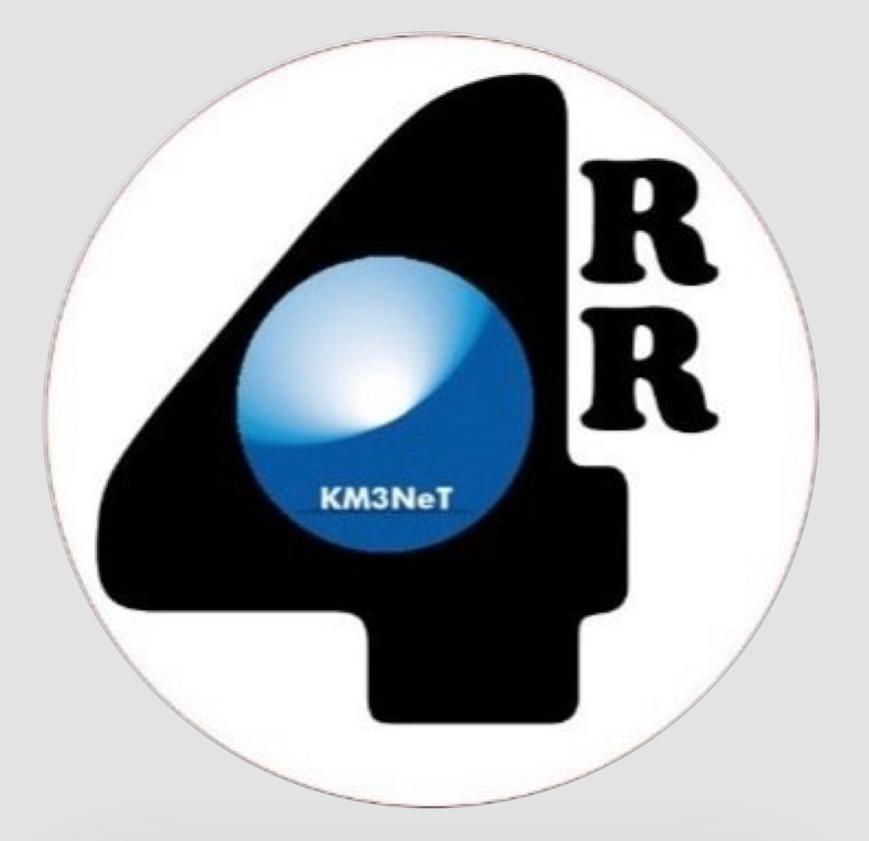 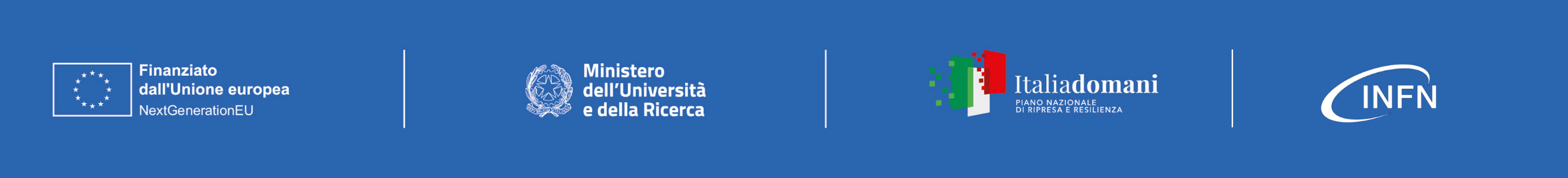 KM3NeT4RR… PARLIAMONE
WP6 Underwater DetectorPasquale Migliozzi
Gestione delle componenti per la realizzazione del telescopio sottomarino (DOM, BM e DU)
Integrazione di tali componenti nei vari siti sparsi in Italia
€23,5M
€24,8M
WP5 Sea Floor Network Simone Biagi
Preparazione della rete di fondo per accogliere nuove istallazioni
Potenziamento del collegamento con la shorestation
€8,1M
WP2 On shore infrastructuresPaolo Piattelli
Aumento del rate di produzione e di test tramite upgrade dei laboratori e dei siti di integrazione
Potenziamento della shorestation di Portopalo di Capo Passero
TIMELINE
Da 01/12/2022 a 31/05/2025+ PROROGA =  a 30/11/2025
€2,9M
WP3 Infrastructure at Caserta Site Lucio Gialanella
Potenziamento del sito di integrazione di Caserta (Laboratorio Capacity)
€1,3M
WP4 Infrastructures at Salerno site Cristiano Bozza
Realizzazione di un sito di integrazione a Salerno
€1,6M
WP7 Implementation of multimessenger liasons Rosa Coniglione
Coordinamento sinergico dell’attività di ricerca scientifica svolta da più università ed enti di ricerca sotto l’unico cappello di KM3NeT4RR
€0,3M
WP8 Education, training and outreachMarco Circella
Attività di trasferimento di conoscenza a studenti, cittadini, imprese, istituzioni e media
Master Universitario di II Livello (GOM)
Creazione di strumenti per facilitare i processi di condivisione e fruizione della conoscenza
€0,2M
WP1 Management Veronica Valsecchi
Supporto all’esecuzione, problem solving, coordinamento tra partner, rendicontazione procedurale-finanziaria-tecnica
Missione 4 • Istruzione e Ricerca
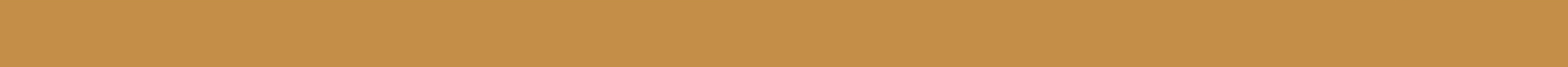 Missione 4 • Istruzione e Ricerca
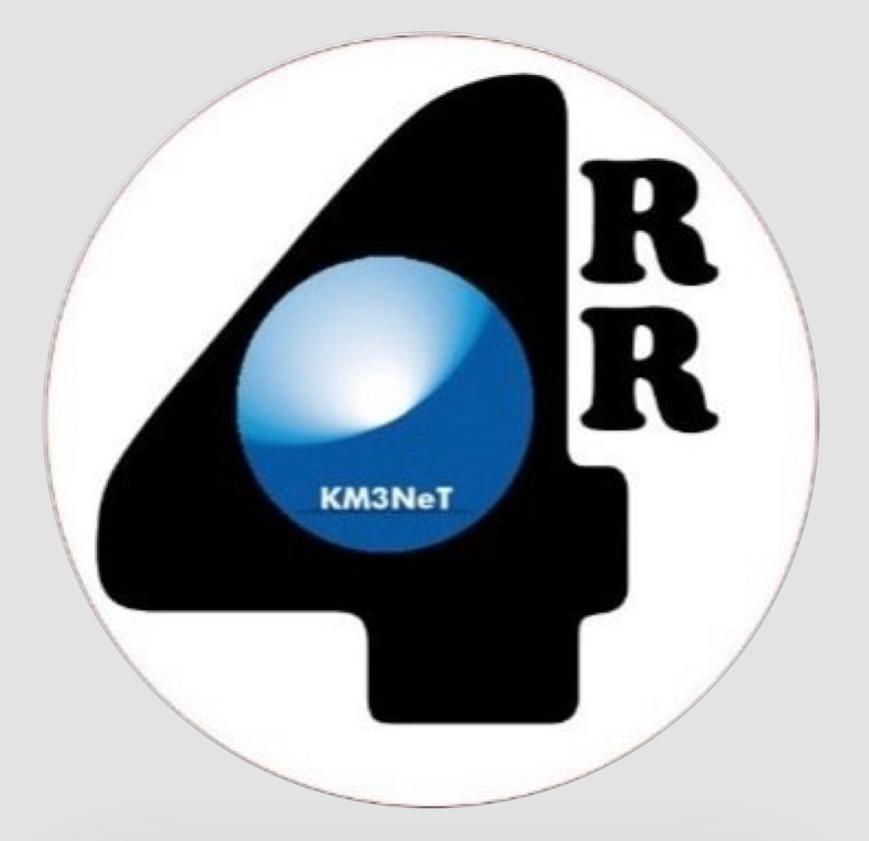 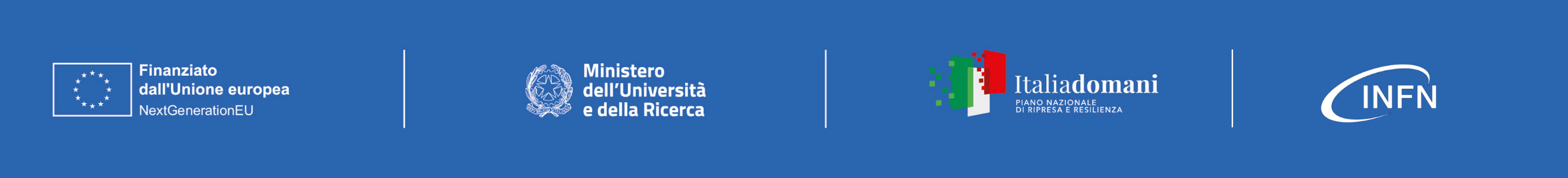 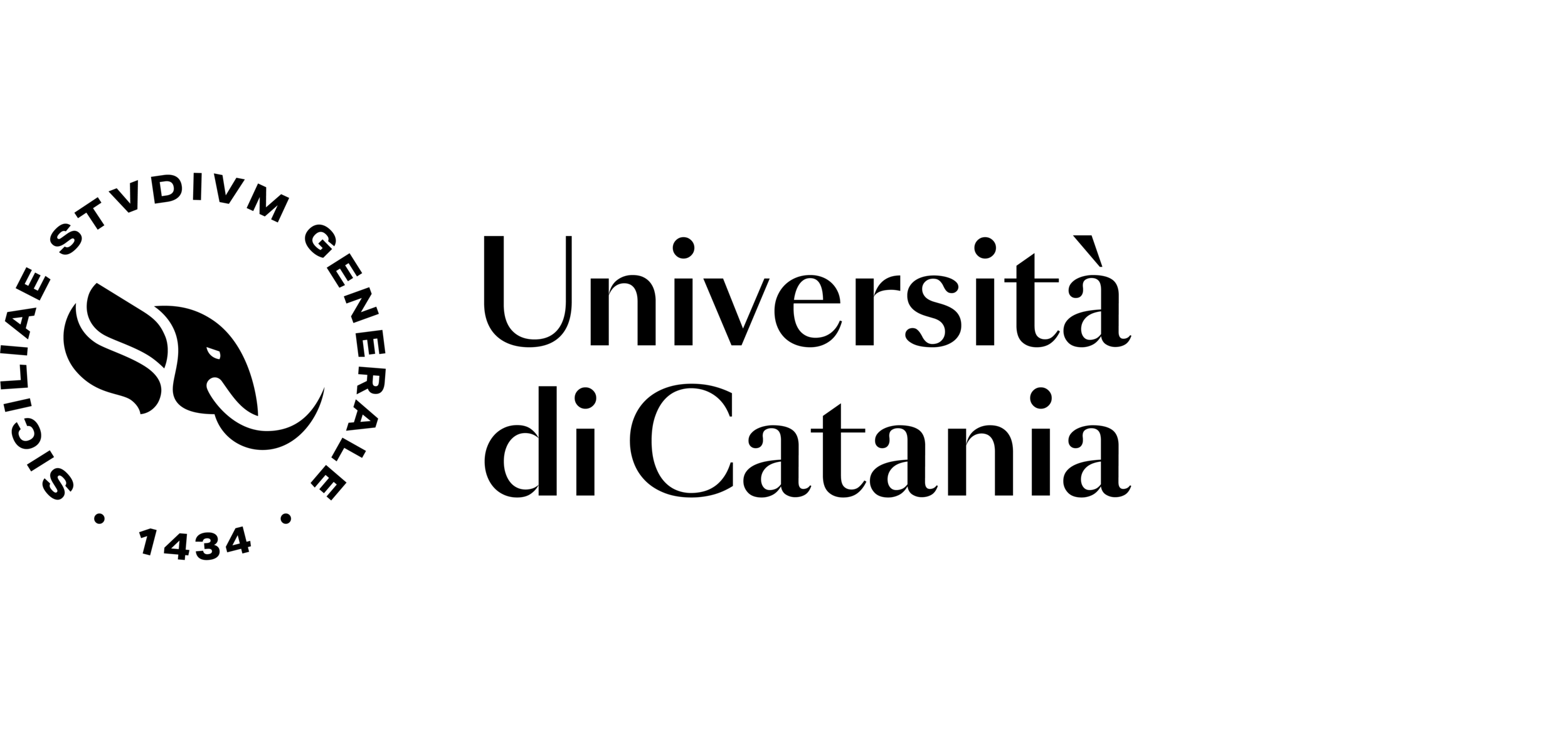 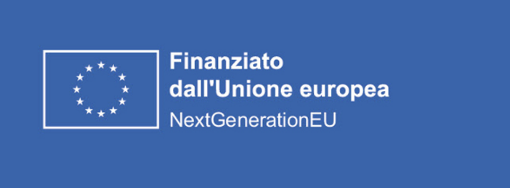 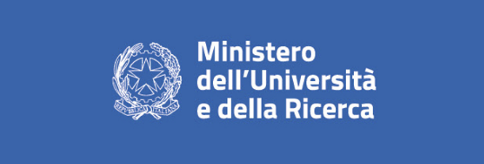 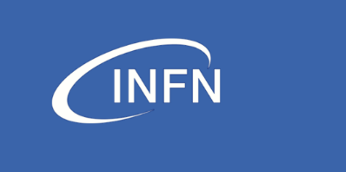 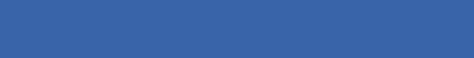 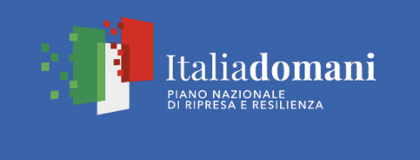 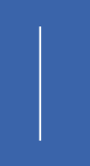 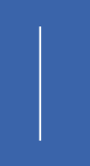 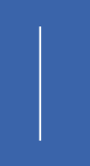 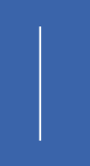 APPROCCIO STRUTTURATO DI PROJECT MANAGEMENT (solo per iniziare…)
1. Obiettivi e scopo del progetto
Definizione degli obiettivi: Specificare i risultati attesi, sia a livello scientifico che infrastrutturale (es. nuove apparecchiature, miglioramento dei servizi, maggiore capacità di collaborazione).
Chiarezza nello scopo: Assicurarsi che lo scopo sia ben definito, condiviso e allineato con le esigenze di tutti i partner.
 
2. Governance del progetto
Struttura di governance: Creare un sistema di gestione chiaro, con ruoli e responsabilità assegnati. (PI, IM, FO, Comitati direttivi, etc)
Responsabilità dei partner: Definire le responsabilità specifiche di ogni università e ente di ricerca partecipante.
 
3. Pianificazione e gestione delle attività
Piano di lavoro (WBS - Work Breakdown Structure): Scomporre il progetto in attività specifiche e ben definite, assegnando tempistiche e risorse.
Cronoprogramma: Utilizzare strumenti come diagrammi di Gantt per monitorare i tempi e le scadenze.
Pianificazione delle milestone: Identificare i punti chiave per valutare i progressi del progetto.
4. Budget e risorse
Stima dei costi: Creare un budget dettagliato che includa spese per infrastrutture, personale, attrezzature e gestione.
Distribuzione delle risorse: Definire come verranno allocate le risorse tra i partner.
Finanziamenti: Gestire il rapporto con eventuali enti finanziatori (es. fondi europei, nazionali).
 
5. Coordinamento tra i partner
Accordi definiti: Chiarire formalmente ruoli e risorse di ciascun partner di Progetto in maniera trasparente.
Comunicazione: Stabilire un piano di comunicazione chiaro per mantenere allineati tutti i partecipanti. 
	 
6. Valutazione dei rischi
Analisi dei rischi: Identificare i rischi principali (finanziari, tecnici, organizzativi) e predisporre un piano di mitigazione.
Monitoraggio continuo: Valutare regolarmente l’evoluzione dei rischi durante l’intero ciclo di vita del progetto.
 
7. Esecuzione, Reporting, Verifica e Repository Documenti… To Be Continued
Missione 4 • Istruzione e Ricerca
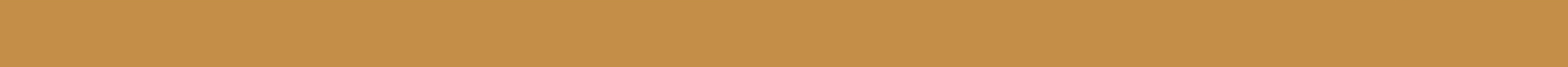 Missione 4 • Istruzione e Ricerca
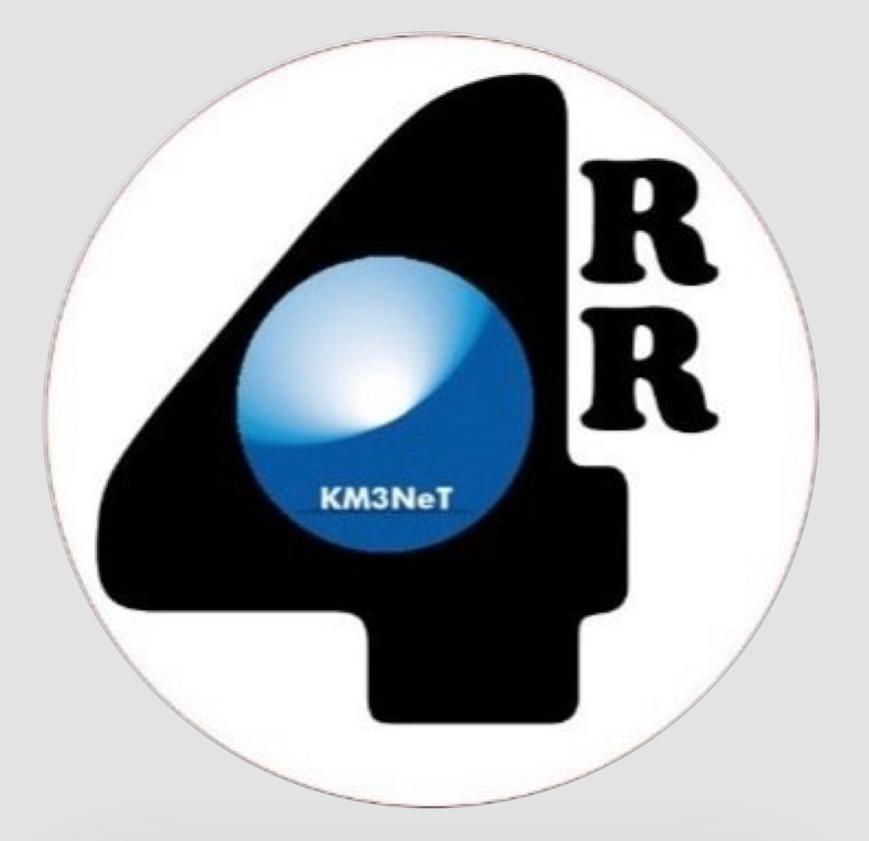 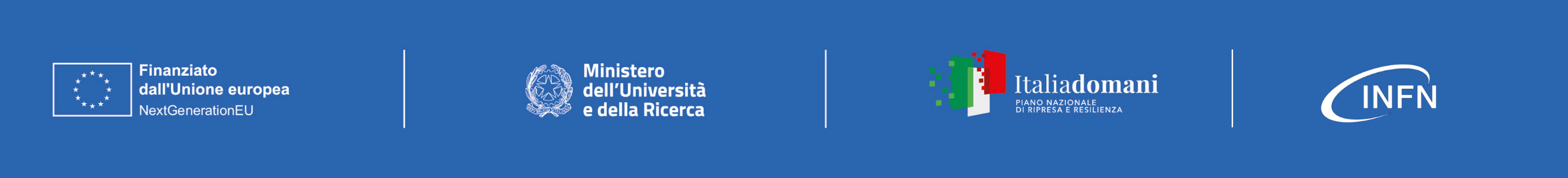 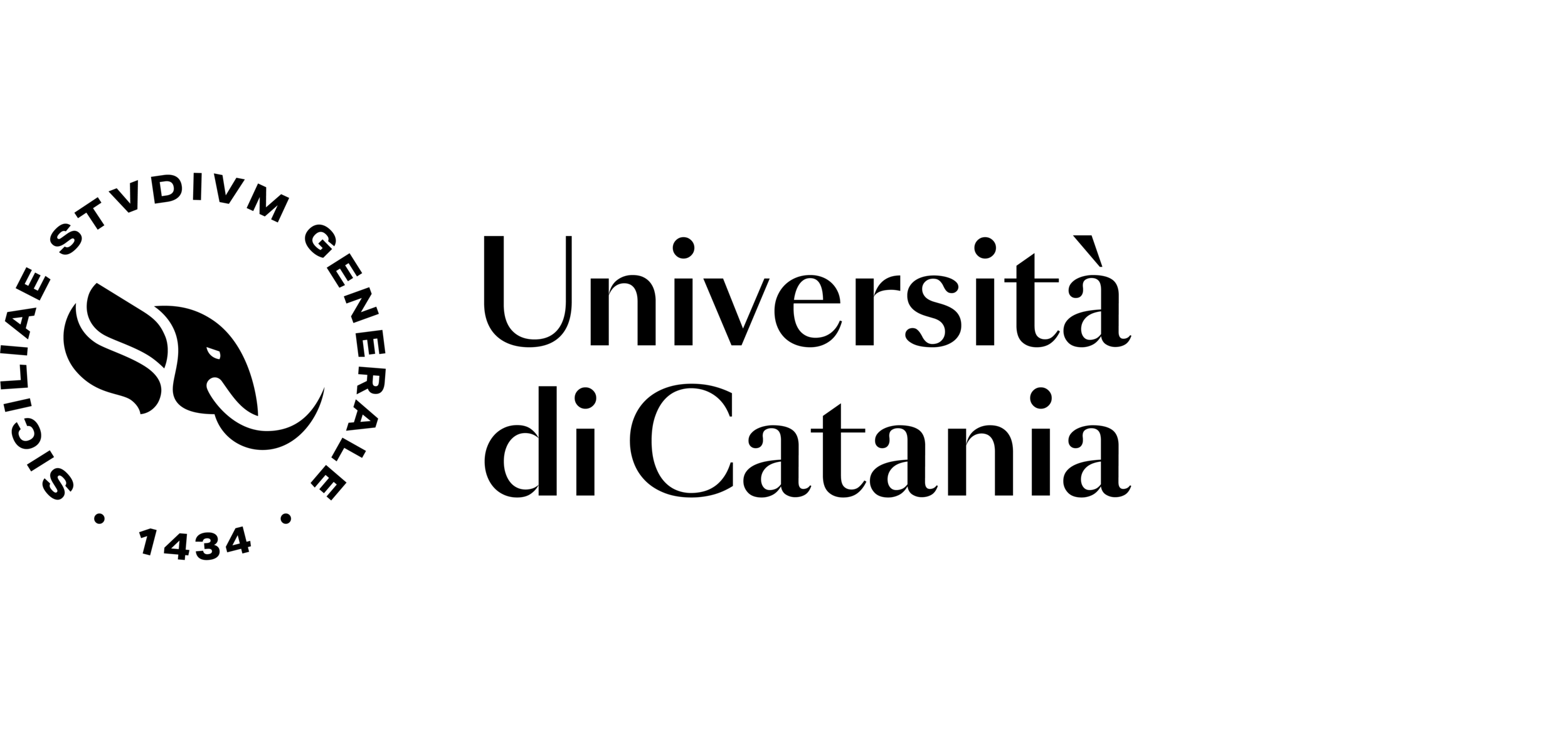 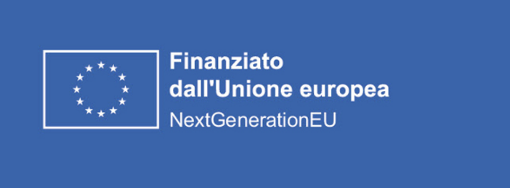 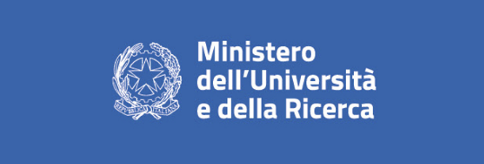 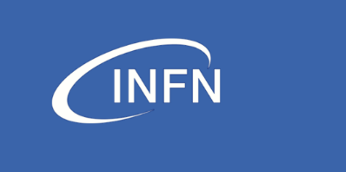 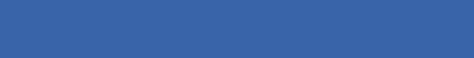 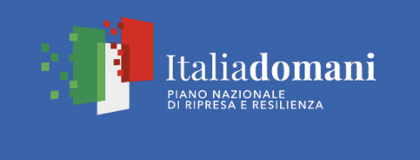 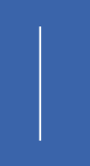 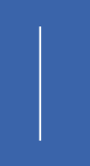 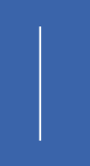 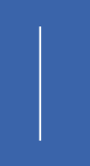 KM3NeT4RR è una scuola…
I nostri ricercatori e tecnici imparano a prendersi le responsabilità di esecuzione e a fare i leader prendendo decisioni di fronte a ostacoli non pianificati
Presidenti, Direttori e Giunte cambiano, ma i ricercatori sono tanti e sono loro a dover portare avanti i progetti, proporne di nuovi, trovare i fondi, coinvolgere nuovi colleghi
Missione 4 • Istruzione e Ricerca
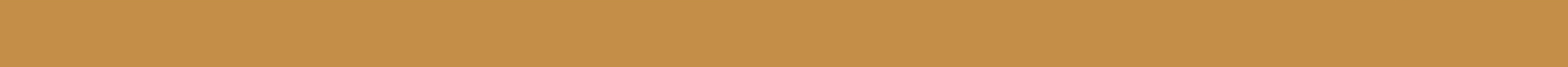 Missione 4 • Istruzione e Ricerca
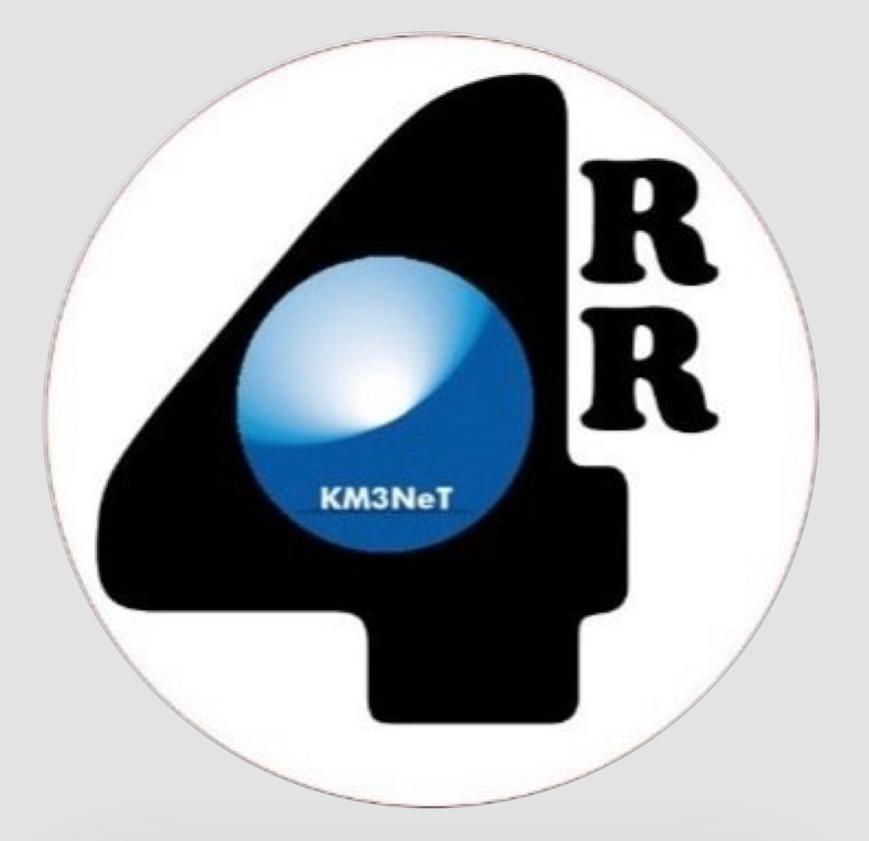 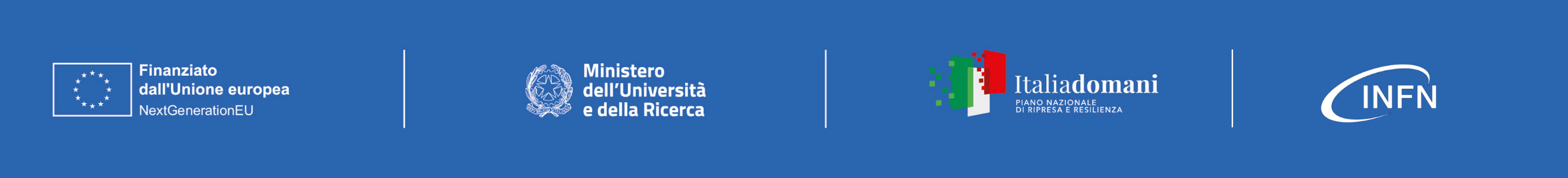 PROGETTI PNRR A GUIDA INFN
Missione 4 • Istruzione e Ricerca
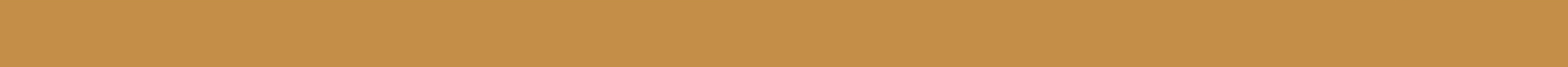 Missione 4 • Istruzione e Ricerca
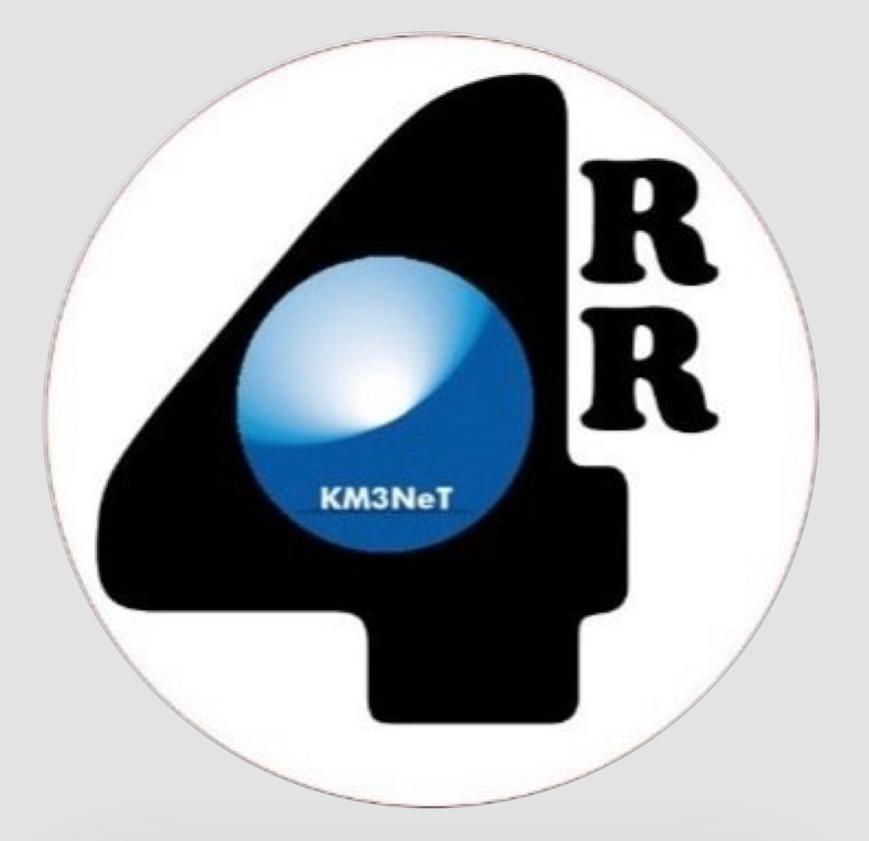